Figure 1. Example of the displays used to present normal and mirror-image text. Screens with arrows were visible for ...
Cereb Cortex, Volume 17, Issue 4, April 2007, Pages 982–992, https://doi.org/10.1093/cercor/bhl009
The content of this slide may be subject to copyright: please see the slide notes for details.
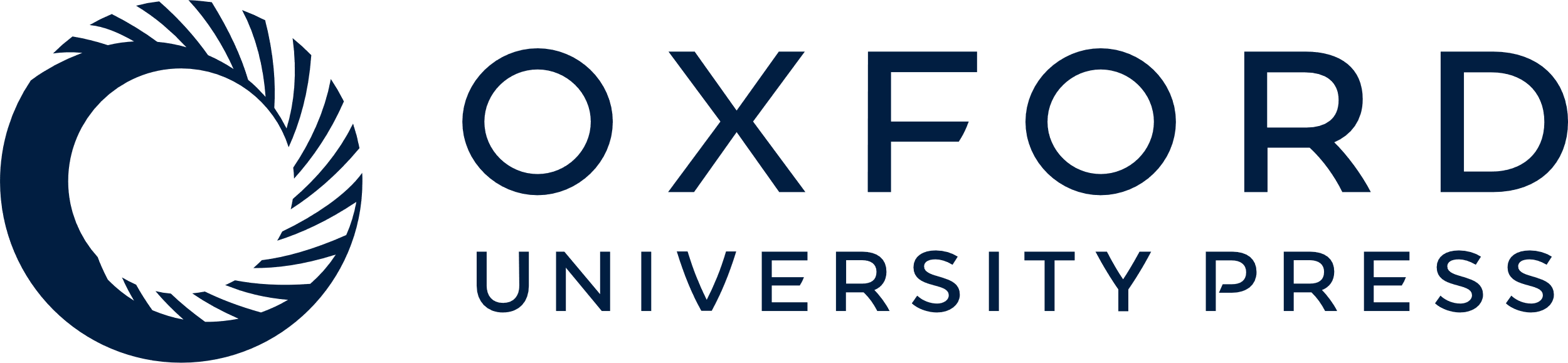 [Speaker Notes: Figure 1. Example of the displays used to present normal and mirror-image text. Screens with arrows were visible for 500 ms and alerted the participant to the orientation of the next word. Text screens were visible until the participant pressed a key or for 2500 ms if they were unable to identify the word. Randomly interspersed with text screens were visual spatial control items (!+!+!+!+) which were preceded equally often by arrows on the right and left side of the screen.


Unless provided in the caption above, the following copyright applies to the content of this slide: © The Author 2006. Published by Oxford University Press. All rights reserved. For permissions, please e-mail: journals.permissions@oxfordjournals.org]